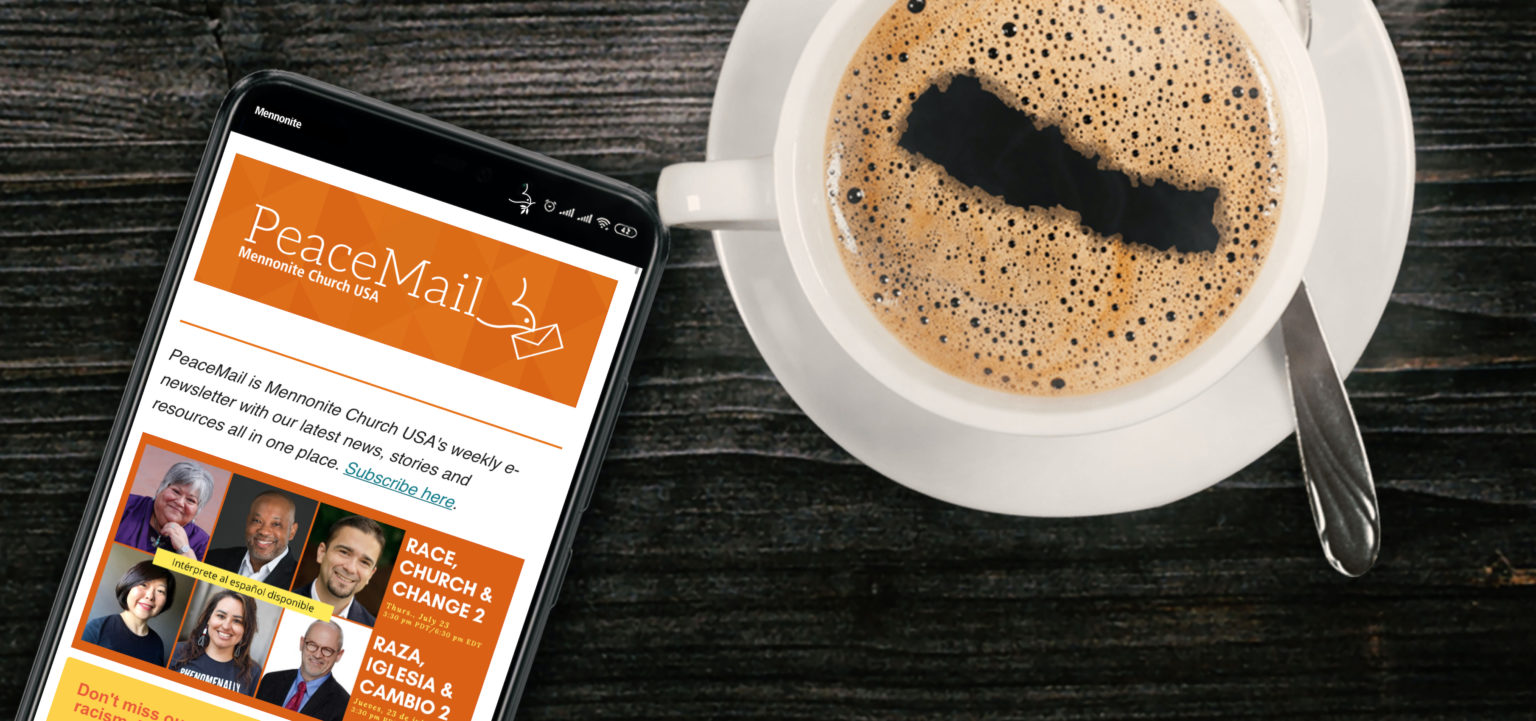 Subscribe to PeaceMail All the news and blogs from Mennonite Church USA in one weekly email.
mennoniteusa/peacemail
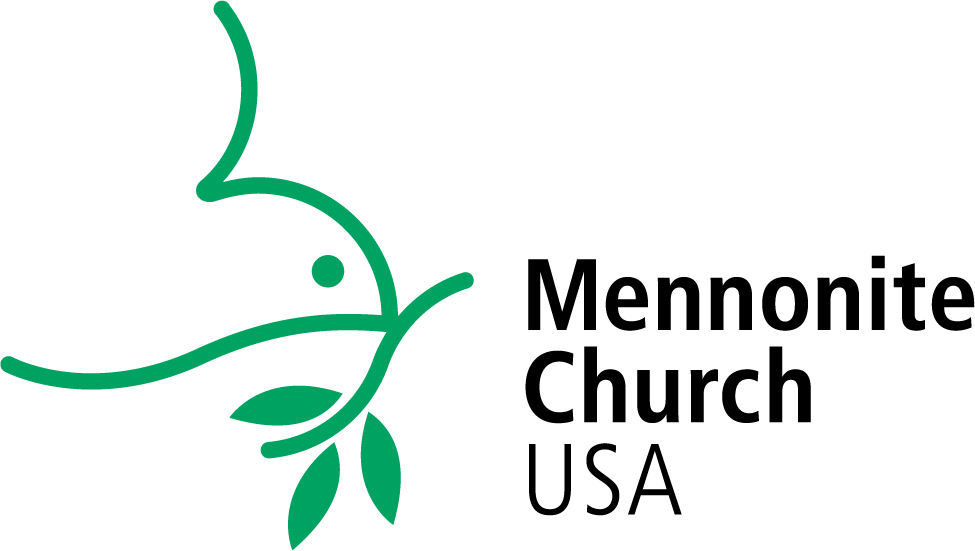